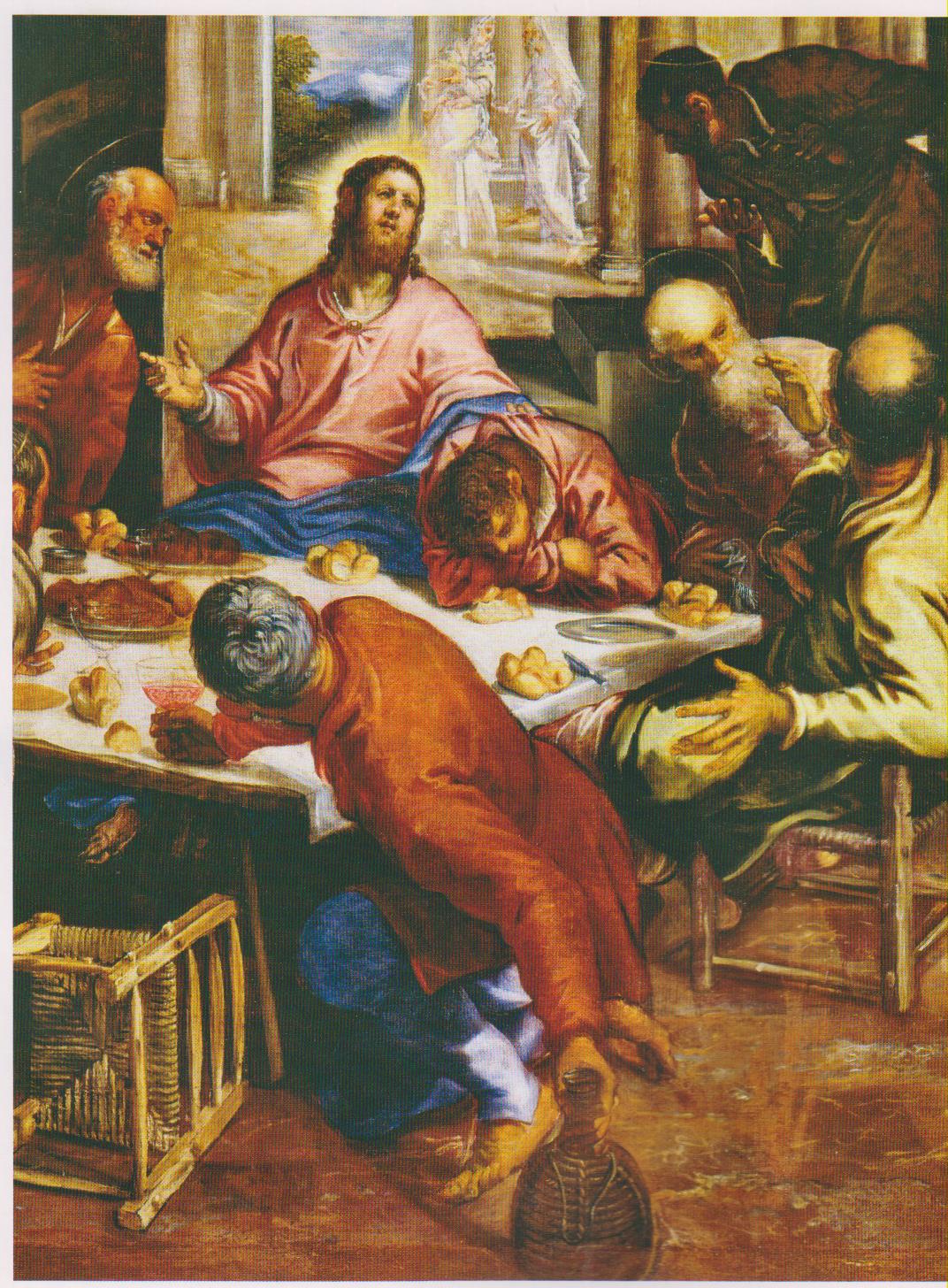 [Speaker Notes: Tintoretto, Ultima Cnea 1561, olio su tela, particolr chiesa di San Trovaso, Venezia]
[Speaker Notes: Pieter Paul Rubens, Istituzione dell’Eucrstia, 1631-1632, olio su tela, Milano,Pinacoteca Brera]
[Speaker Notes: La grande Muraglia a Badaling]
[Speaker Notes: Michelangelo, Pietà Rondanini, 1552-1564, marmo, Castello Sforzesco, Milano]
[Speaker Notes: Achillee Briseide, affresco da Pompei , Casa del poet tragico, Napoli, Museo Archeologico]